Support de formation administrateur
Tout savoir sur le module     Portail RH
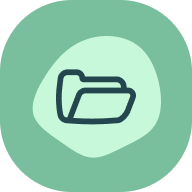 Dernière mise à jour
Septembre 2024
Objectif de la formation
A l’issue de la formation, les administrateurs seront capables de
Administrer la vie du salarié et archiver les éléments dans son dossier
Ajouter un élément au dossier salarié 
Partager des documents
Importer des bulletins de salaire
Consulter les tableaux de bord RH
Préparer l’arrivée et le départ des collaborateurs
Programme de la formation
Les fonctionnalités de votre module
Administration de la vie du salarié
Administration des dossiers salariés
Création de modèle de document
Ajout de documents partagés société
Tableau de bord RH
Mon quotidien RH – Gestionnaire d’alertes
Pilotage on/offboarding (Modèle de tâches, Email de bienvenue, Formulaire Onboarding)
Import des bulletins de salaire
L’espace administrateur
Gestion des accès à Mon quotidien RH
Paramétrage de la fiche collaborateur
Les fonctionnalités de votre module
02
Administrer la vie du salarié
01
Administrer la vie du salarié
Accès n°1: Portail rh > Annuaire salariés
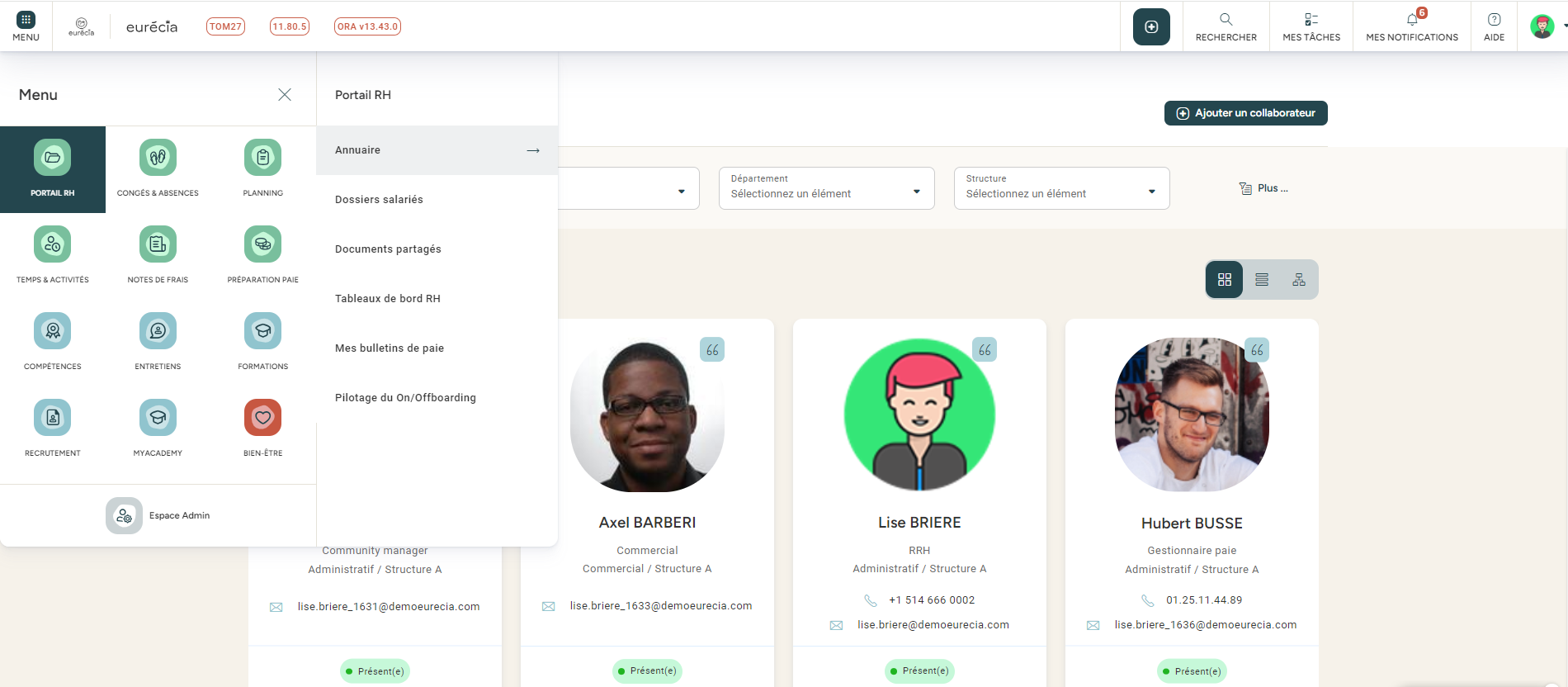 Vous pouvez ajouter un nouvel utilisateur à partir de cet écran
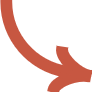 Vous pouvez obtenir une vue de l’annuaire en liste ou carte
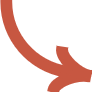 Bon à savoir ! En cliquant sur la ligne d’un collaborateur, vous pouvez accéder à sa fiche salarié.
Administrer la vie du salarié
Accès N°2: Espace admin > Paramètres généraux > Annuaire salariés
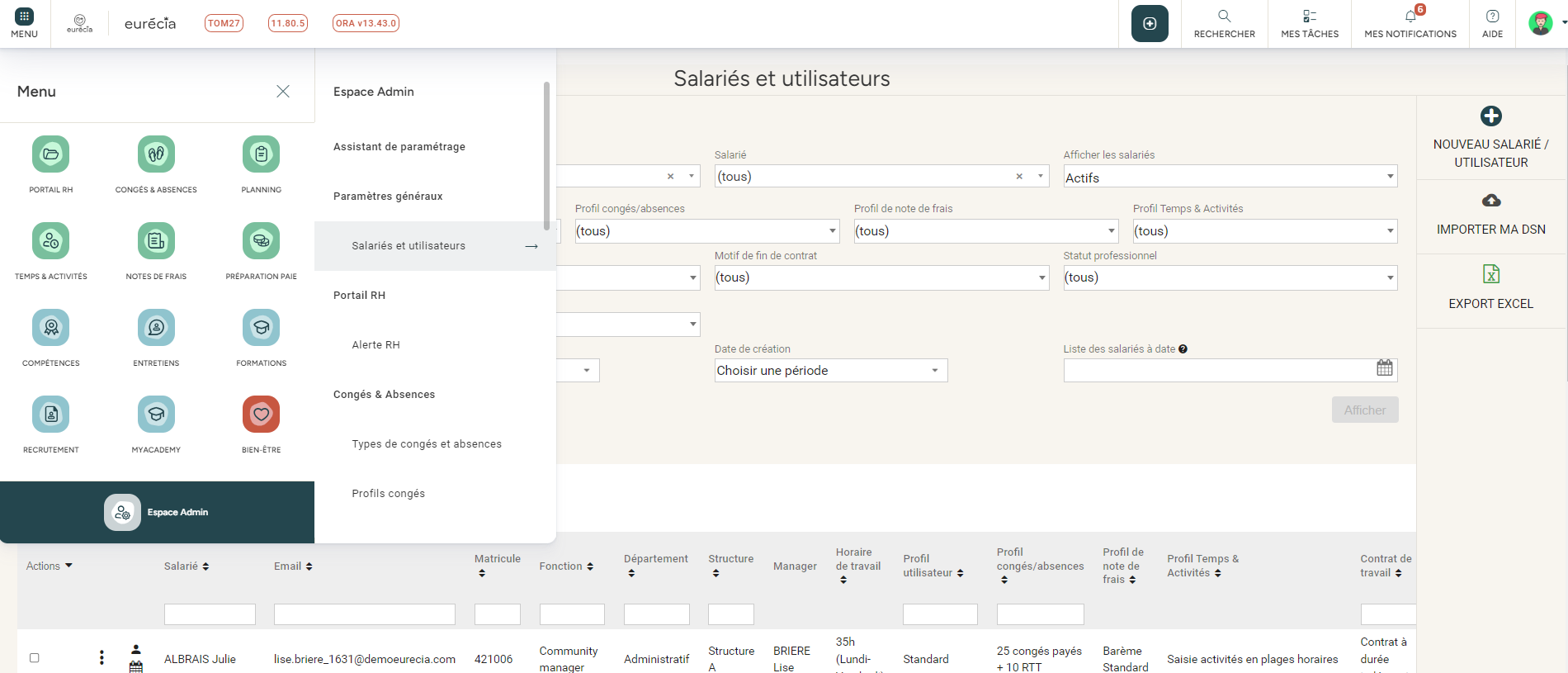 Vous pouvez ajouter un nouvel utilisateur
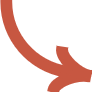 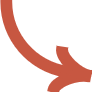 Vous pouvez importer vos données via la DSN
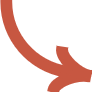 Vous pouvez exporter les données de vos salariés
Administrer la vie du salarié
Visuel d’une fiche salariée
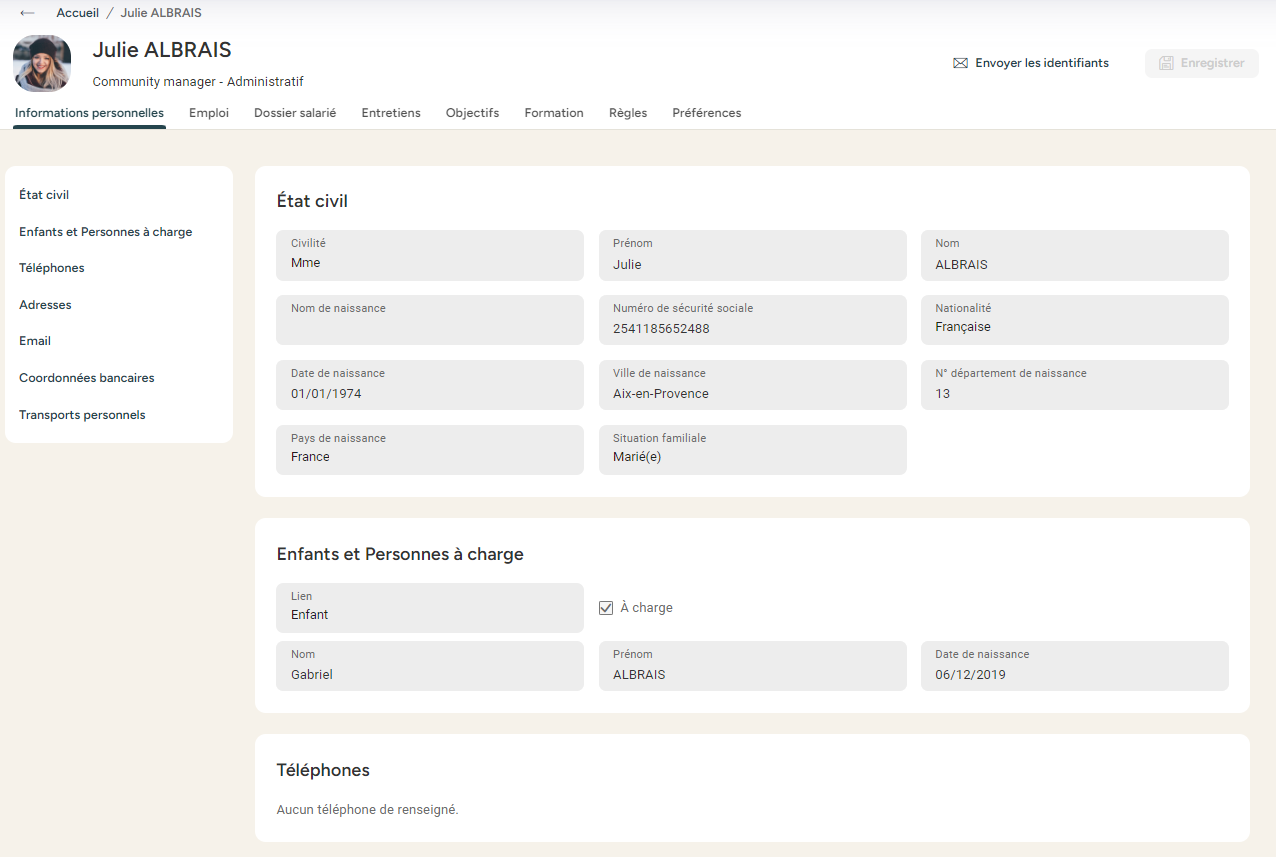 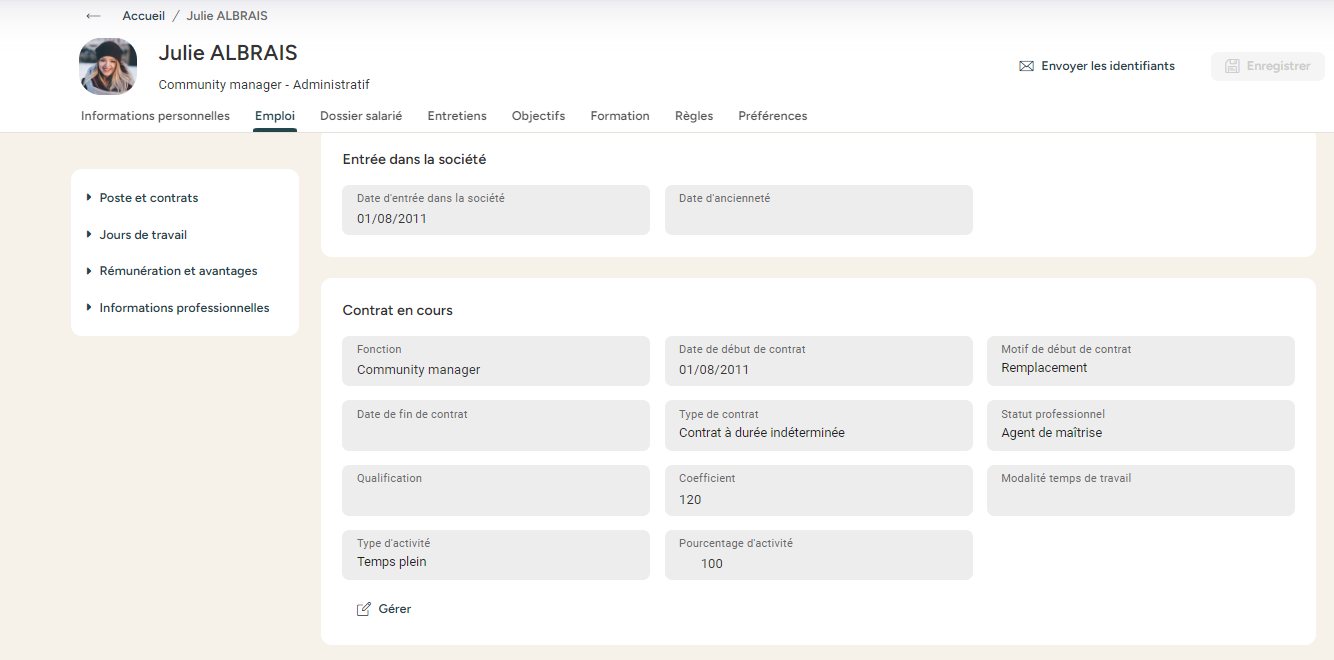 Vous pouvez modifier les informations de la fiche salarié présentes dans les onglets « Infos personnelles » et « Emploi ».
Administrer la vie du salarié
Historisation des données dans le dossier salarié
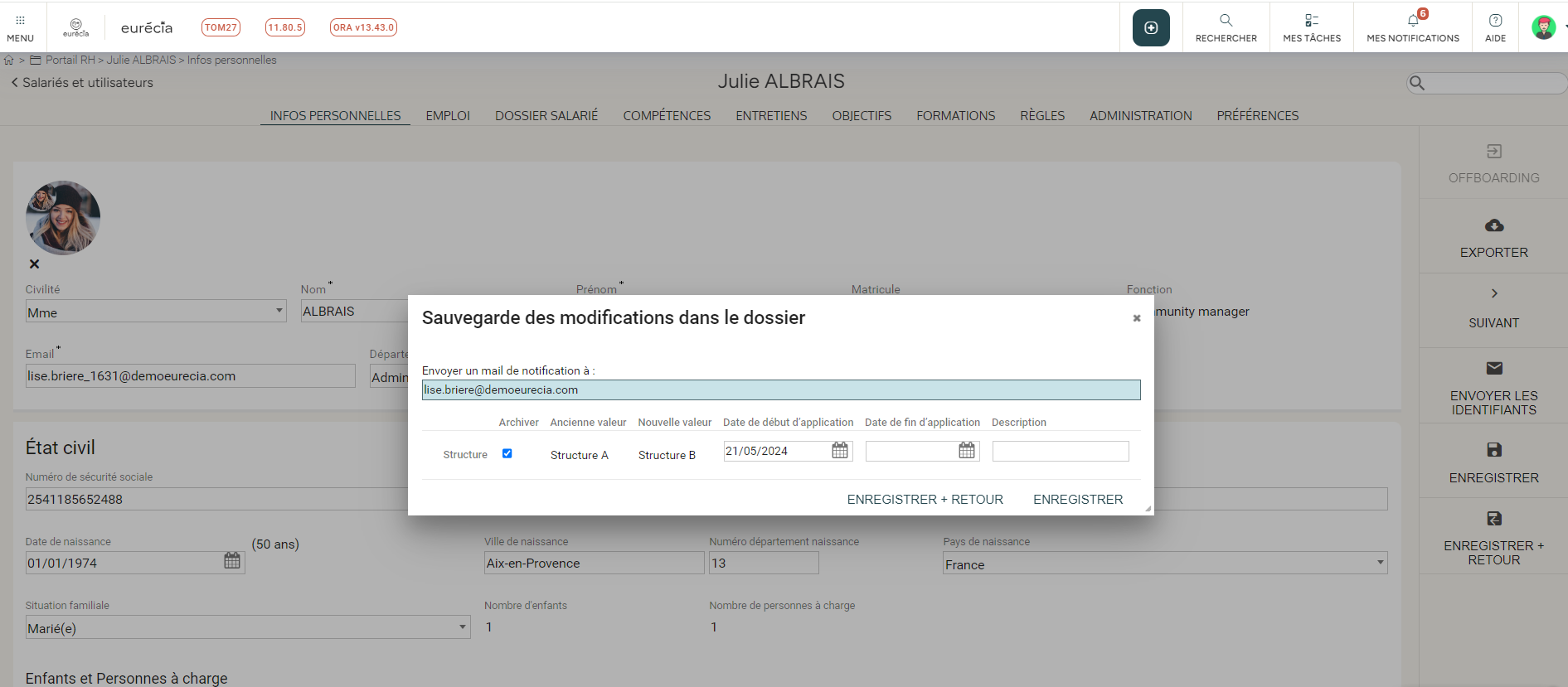 Lorsque vous modifiez certains champs de la fiche salarié, Eurécia propose, au moment de son enregistrement, de stocker les valeurs dans le "Dossier salarié". 
Cela permet de retrouver la chronologie des évolutions du salarié.
Dossiers salariés
02
Ajouter un élément du dossier salarié
A partir de la fiche DU salarié
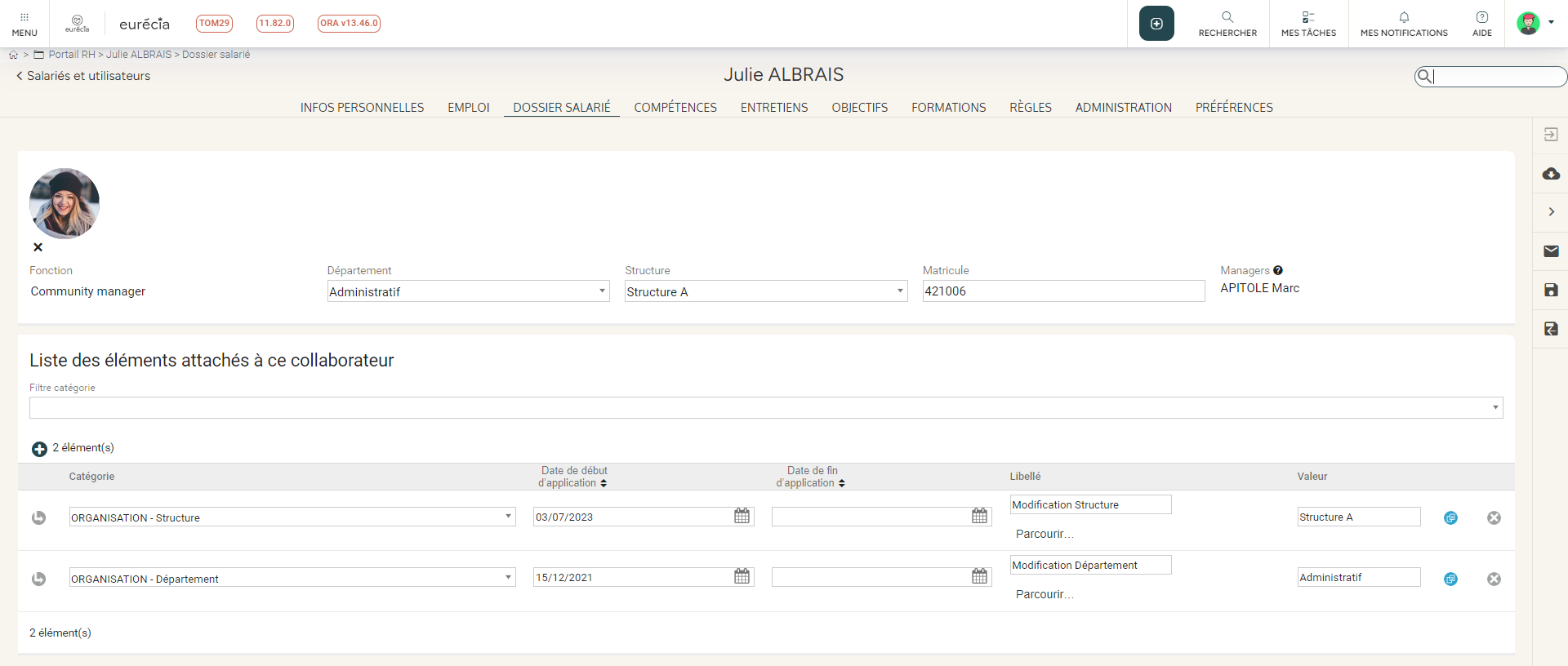 Vous pouvez également créer des éléments dans le dossier salarié depuis la fiche salarié, afin de rattacher le contrat de travail du salarié, ses attestations, etc…
Ajouter un élément du dossier salarié
A partir du menu principal Portail RH > dossiers salariés
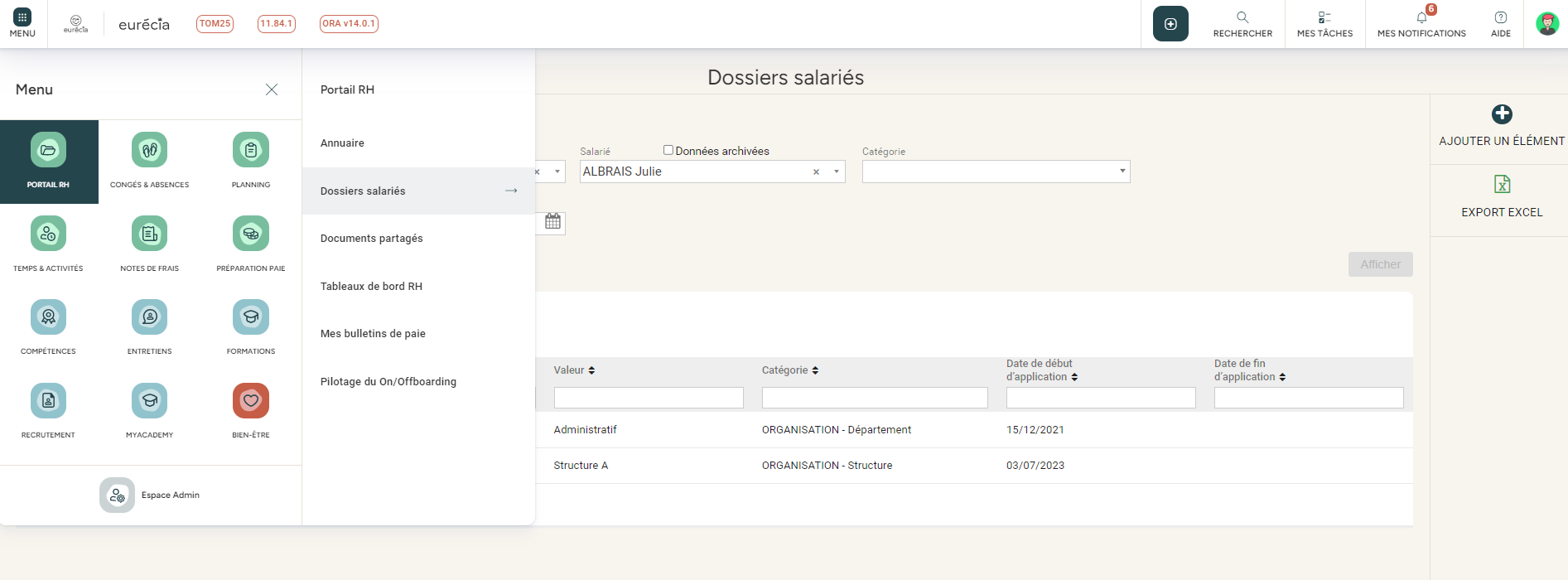 Dernière possibilité, vous pouvez également créer des éléments dans le dossier salarié de vos collaborateurs, directement à partir de votre vue centralisée. 

Bon à savoir ! Vous pouvez ajouter un document à partir de votre ordinateur ou à partir d’un modèle de document !
Modèle de document
03
Création modèle de document
Accès : Portail RH > dossier salarié > ajouter un élément
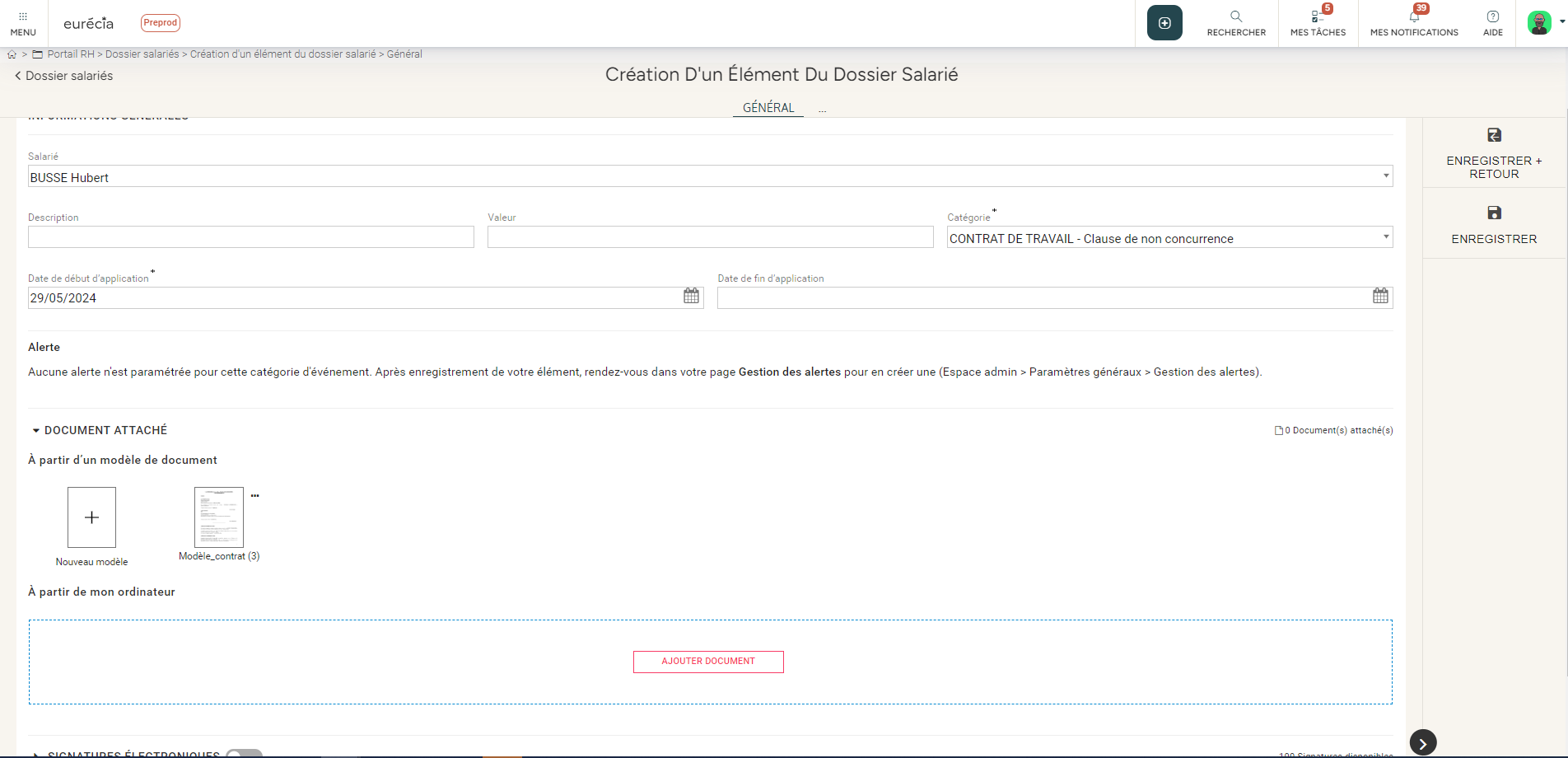 Création modèle de document
Créer un nouveau modèle
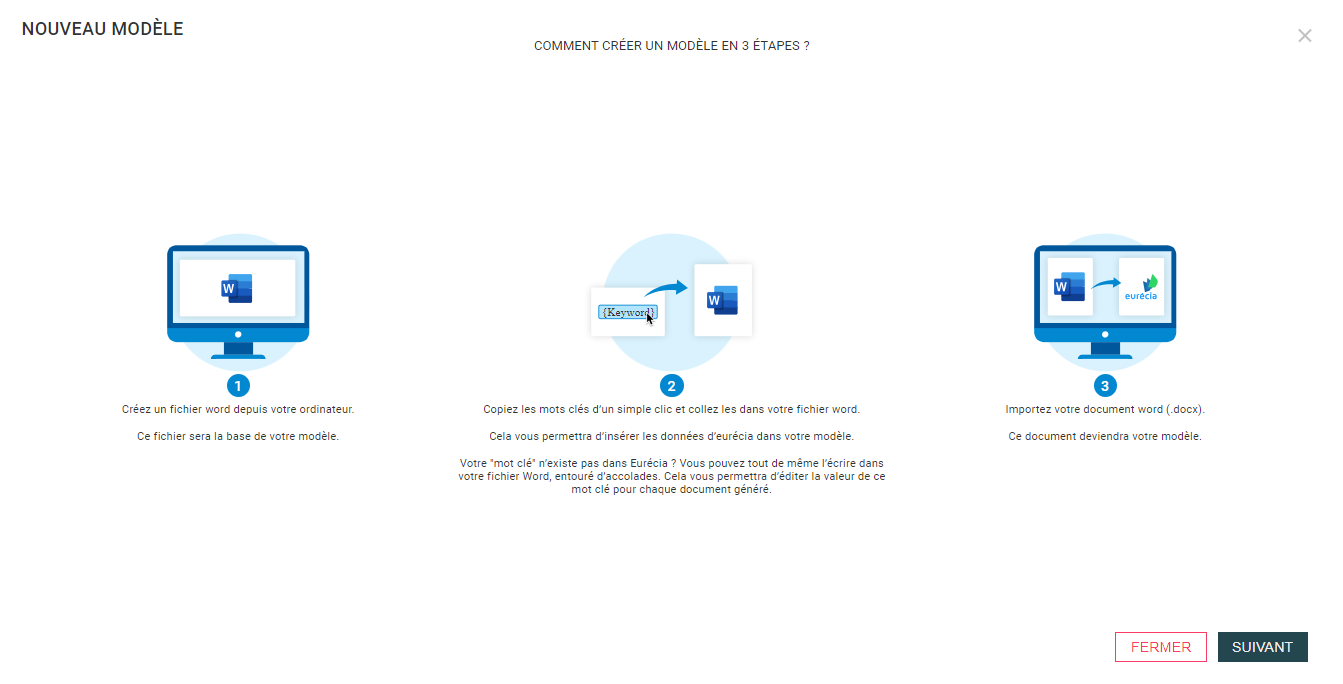 Création modèle de document
Créer un nouveau modèle
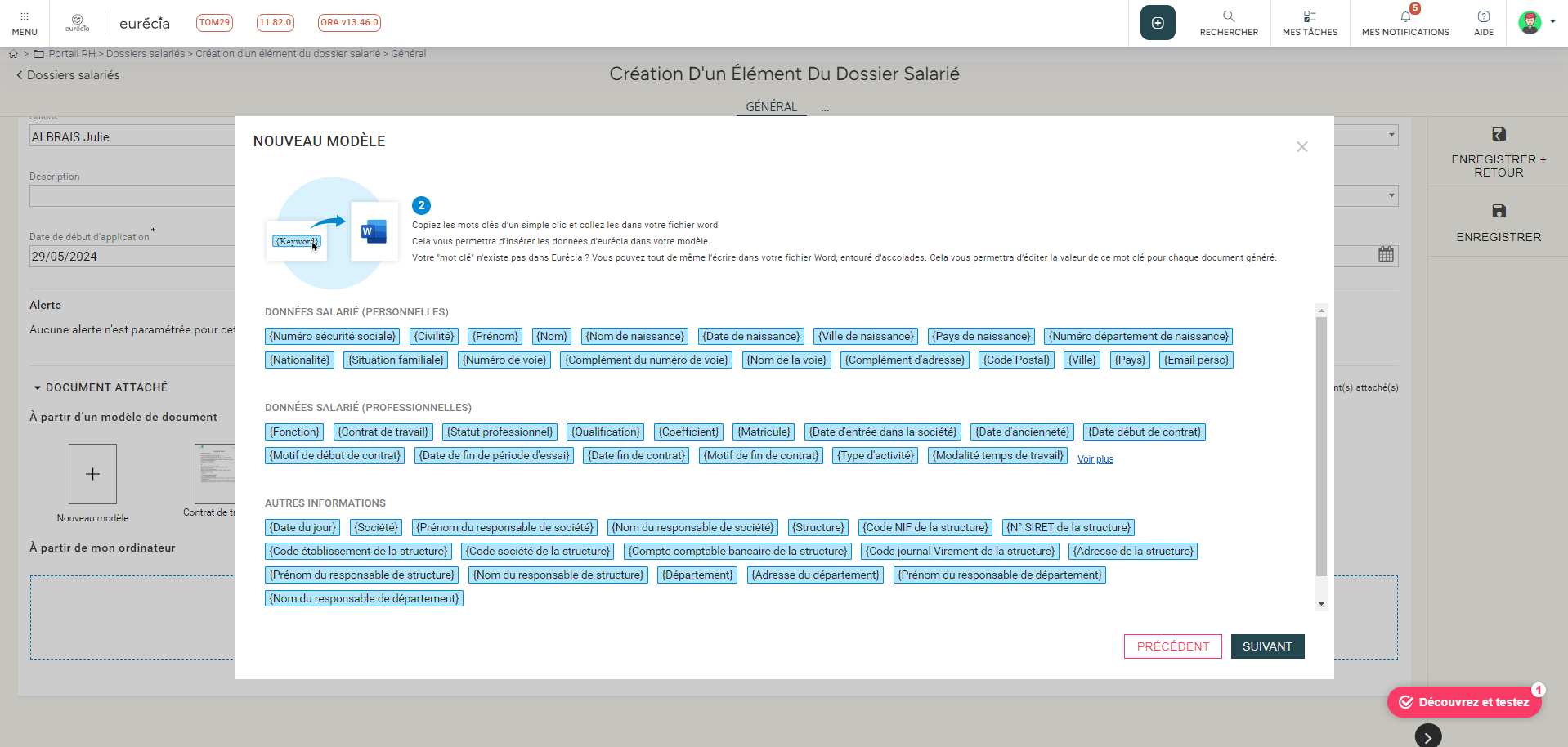 Le but est de créer un modèle de document qui s'alimentera automatiquement avec les données renseignées dans Eurécia. J'ouvre mon document de base sous Word ainsi que la page Eurécia où je vais pouvoir piocher parmi la liste de mots-clés proposés pour créer et alimenter mon document.
Création modèle de document
Créer un nouveau modèle
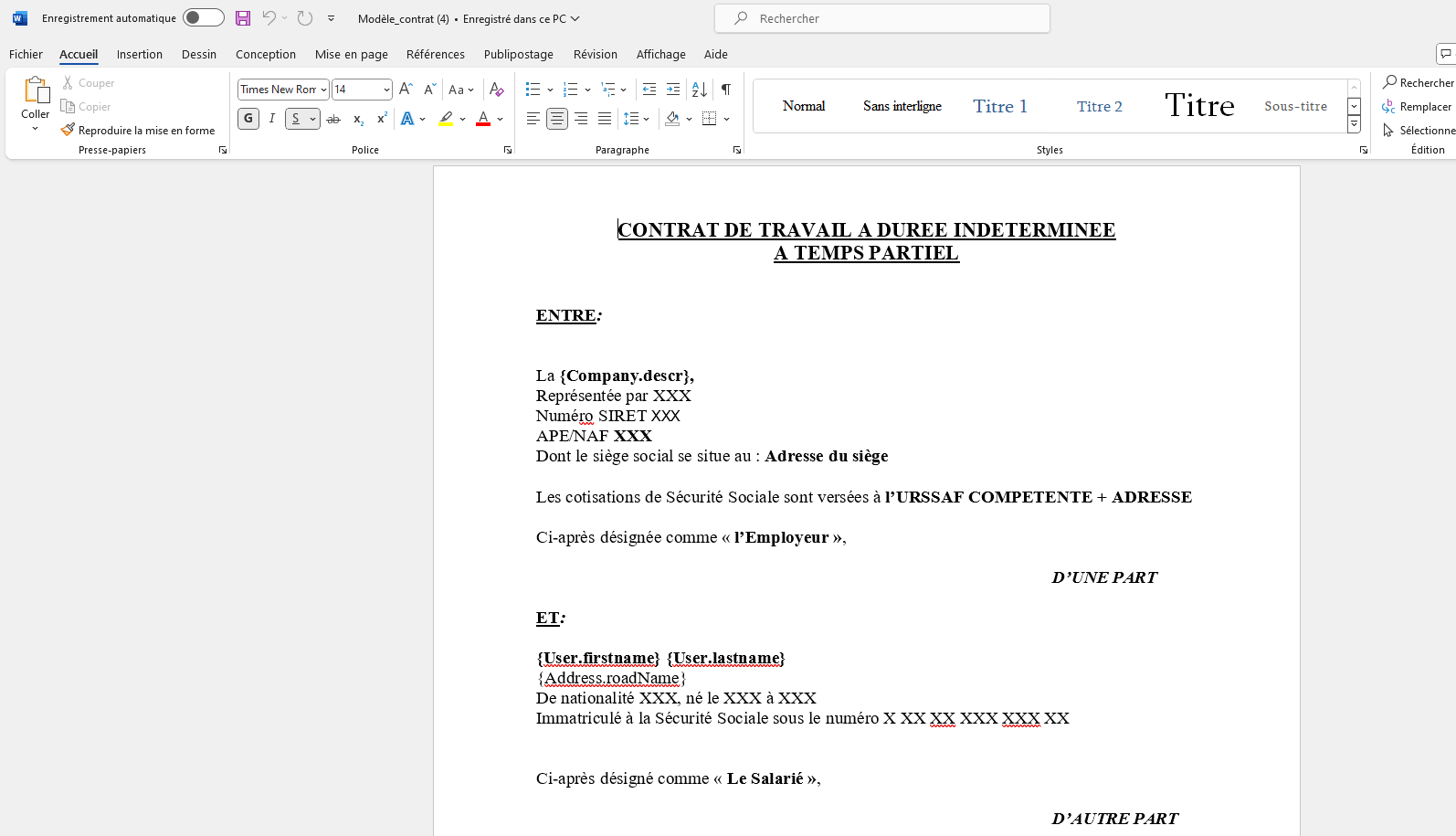 Etape 1 : Dans Eurécia, je clique sur la donnée que je veux intégrer dans mon document
Etape 2 : Je colle cette donnée dans mon document Word
Etape 3 : Je répète l'opération autant de fois que nécessaire pour créer mon modèle
Création modèle de document
Créer un nouveau modèle
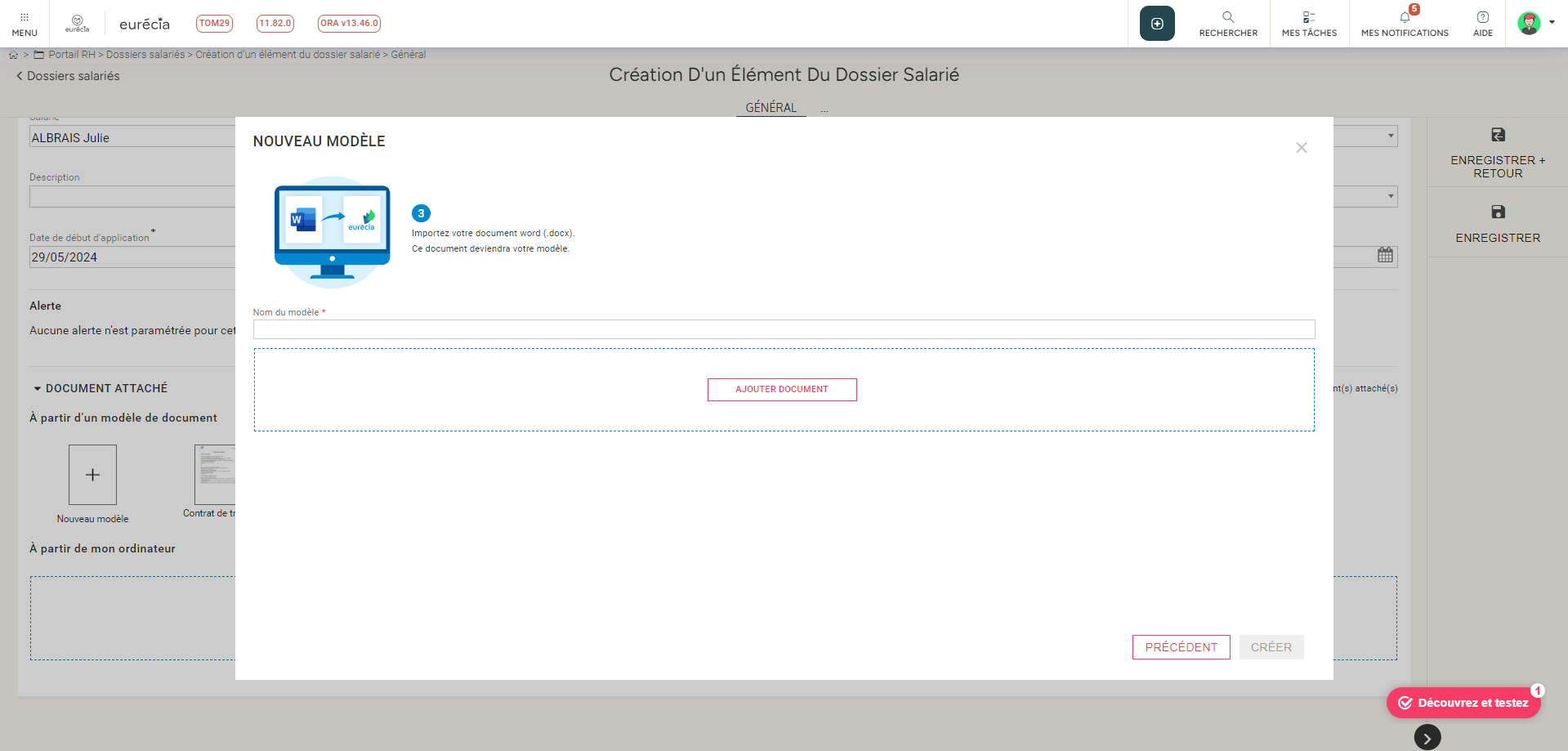 Pour finir, enregistrez le document Word dans votre ordinateur, puis passez à l’étape suivante sur Eurécia et importez votre document. 
Vous pouvez désormais l’utiliser pour n’importe quel salarié.
Documents partagés
04
Documents partagés société
Accès : Portail RH > Documents partagés > Nouveau
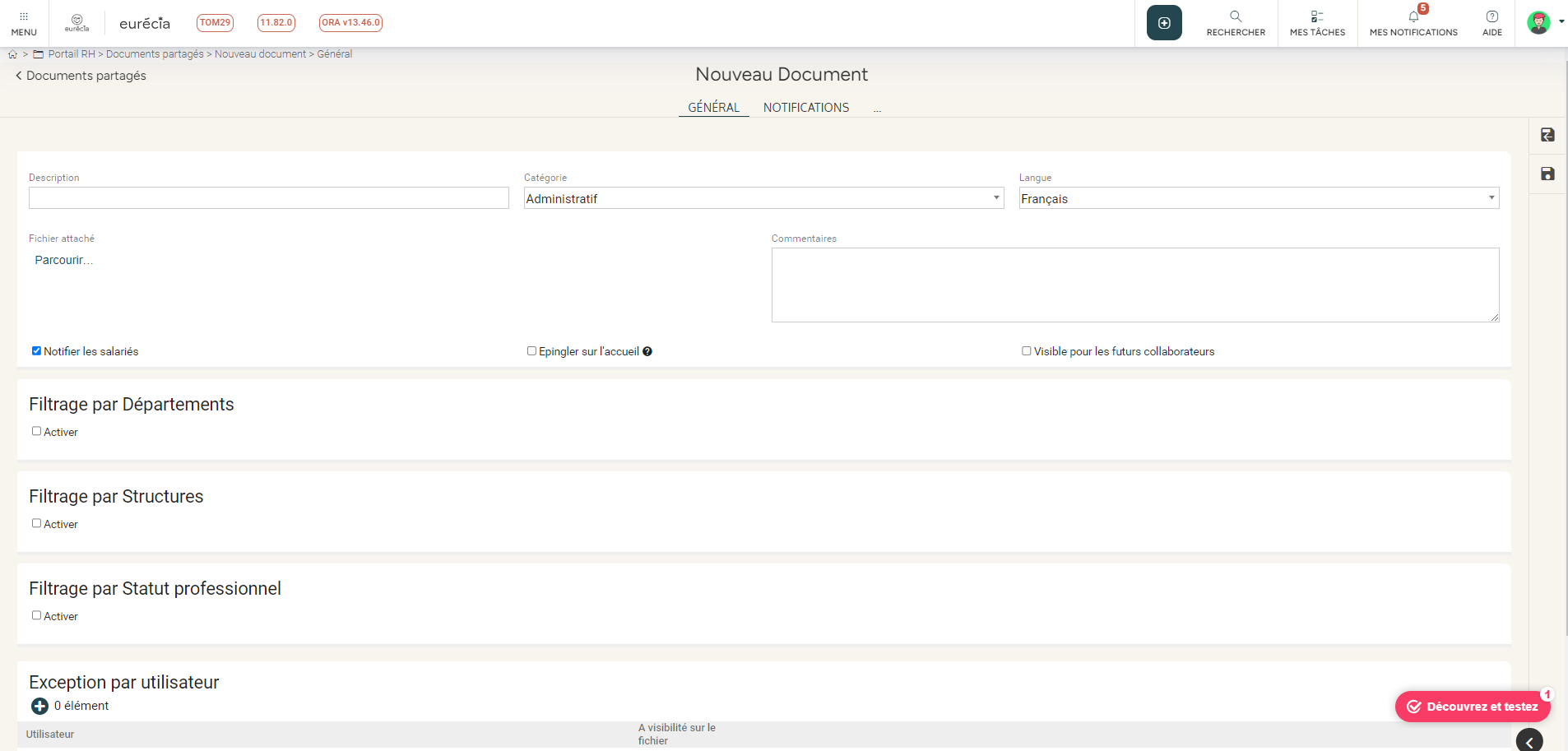 Par défaut, le document sera visible par tous les salariés dans leur portail RH > Documents partagés. 
Vous avez la possibilité de gérer la visibilité par Département, Structure etc.
Tableaux de bord RH
05
Tableau de bord RH
Accès : Portail RH > Tableau de bord RH
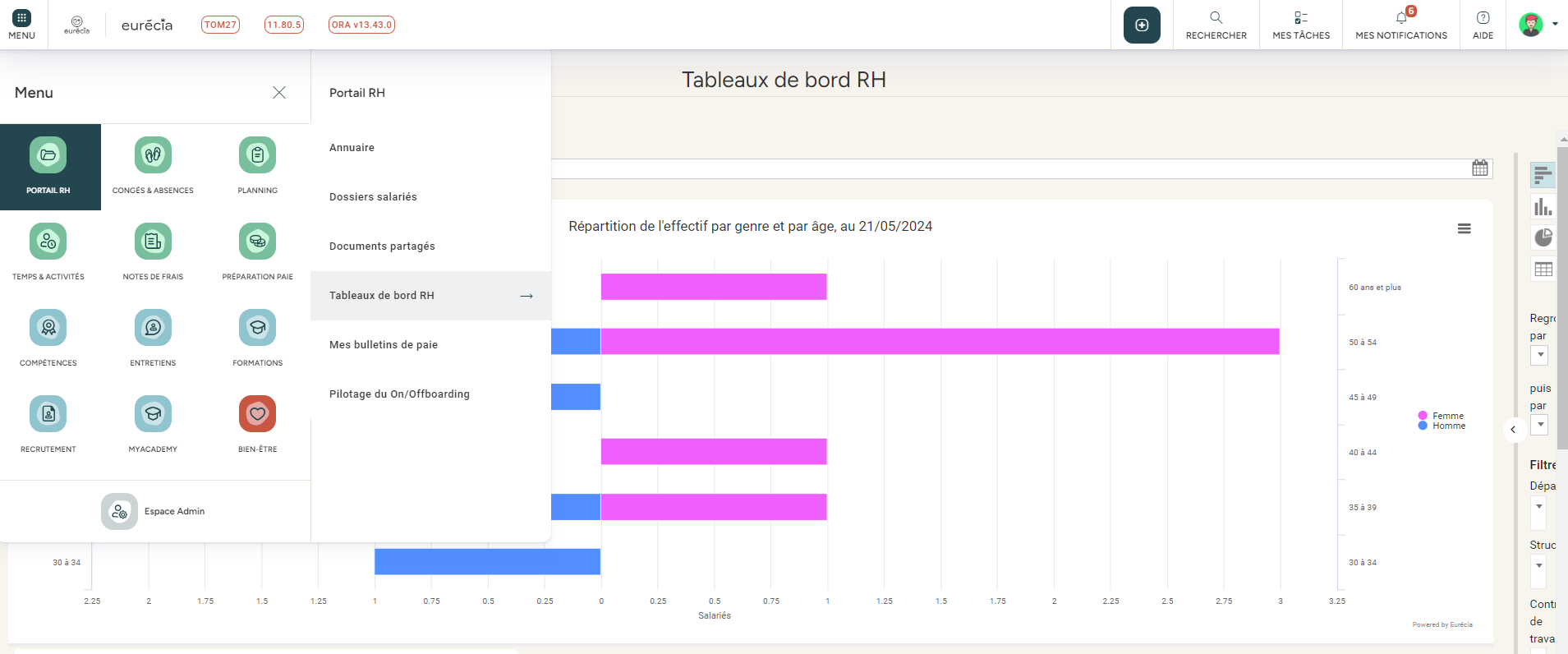 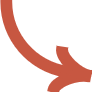 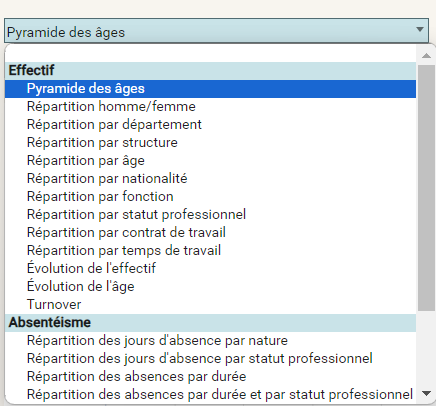 Mon quotidien RH
06
Mon quotidien RH – Gestionnaire d’alertes
Accès : page d’accueil
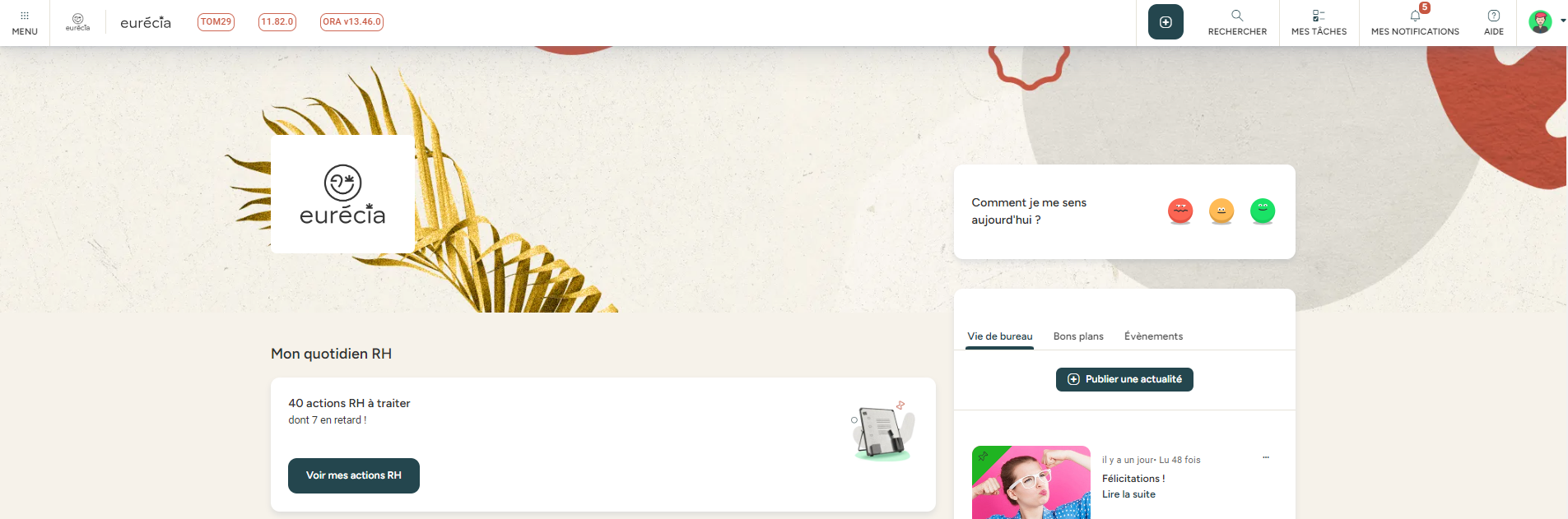 Tout collaborateur ayant accès à Mon Quotidien Rh peut créer des rappels et des alertes pour lui-même et éventuellement d'autres collaborateurs. Vous pouvez ainsi accéder à une To do list simple, visuelle et collaborative.
Bon à savoir ! Vous n’avez pas accès à mon quotidien RH ? Vous pouvez l’activer via votre espace admin > Paramètres généraux > Gestion des alertes RH
Mon quotidien RH – Gestionnaire d’alertes
Créer une nouvelle alerte
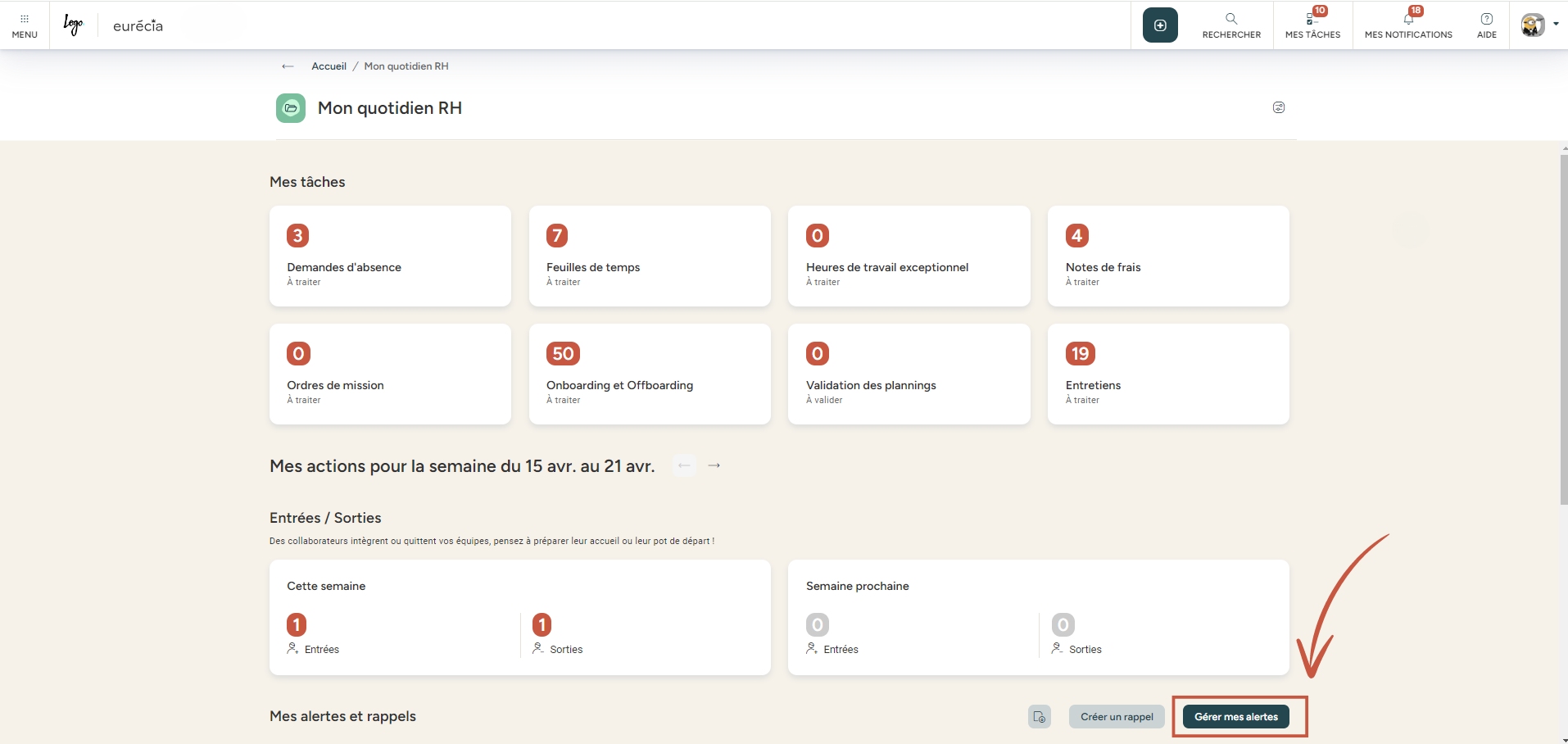 Je clique sur 'Gérer mes alertes',
Mon quotidien RH – Gestionnaire d’alertes
Créer une nouvelle alerte
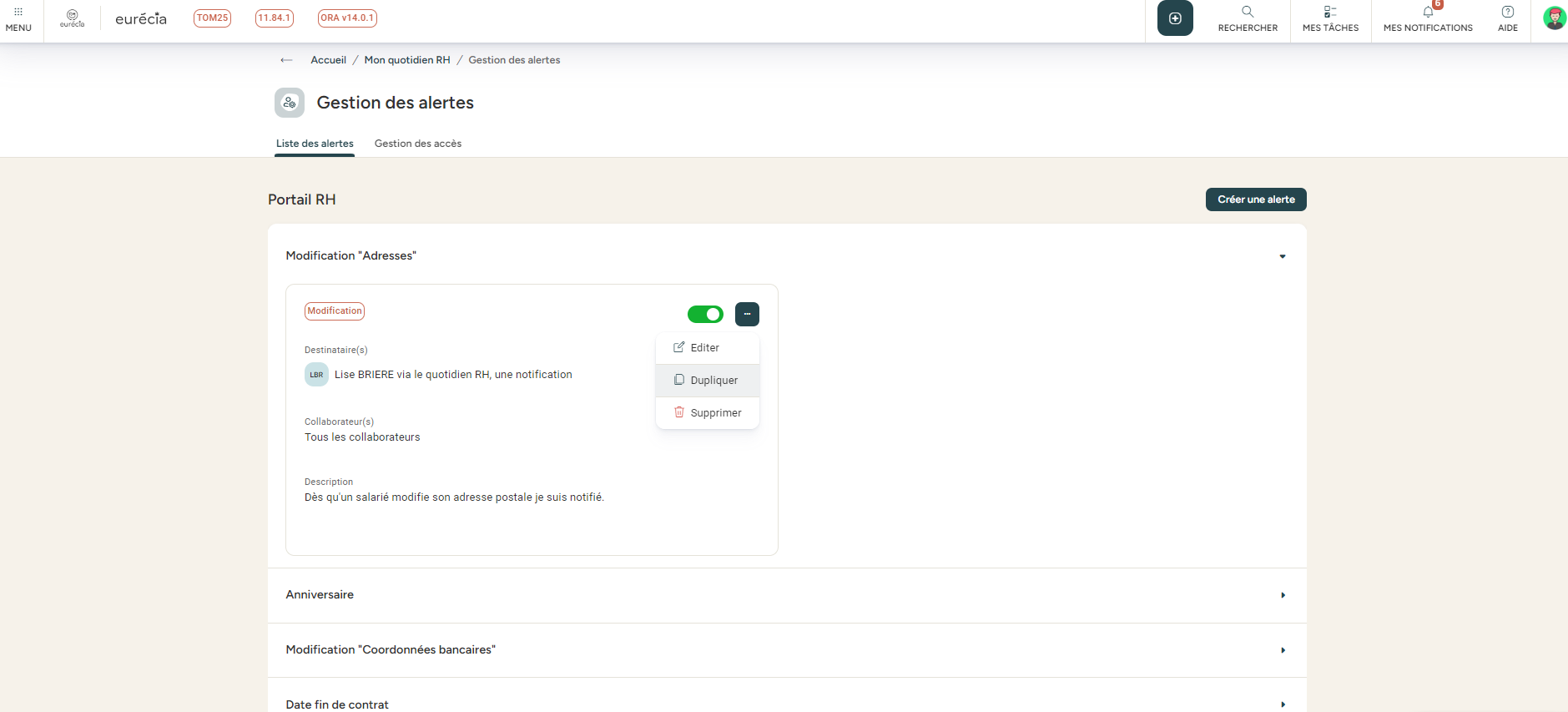 Dans la liste des alertes, je retrouve toutes mes alertes configurées, je peux alors ajouter une nouvelle alerte en cliquant sur le bouton  :
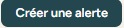 Bon à savoir ! Vous pouvez dupliquer des alertes existantes pour plus de facilité.
Mon quotidien RH – Gestionnaire d’alertes
Créer une nouvelle alerte
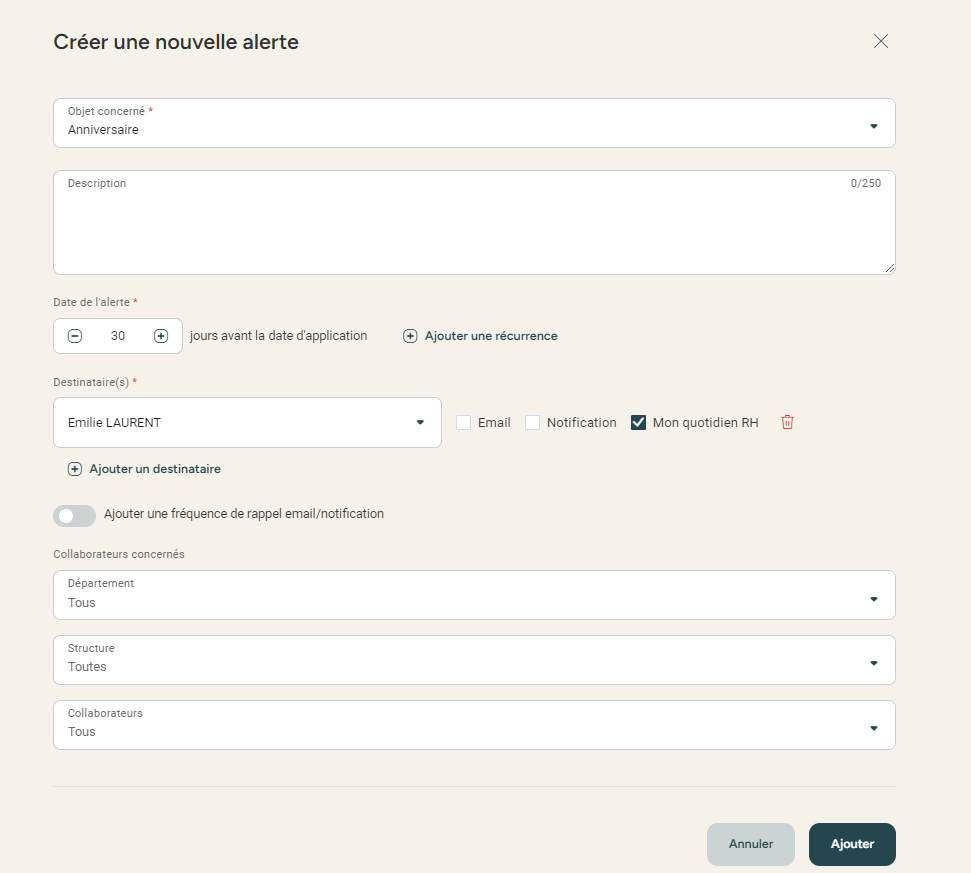 Lorsque je crée une nouvelle alerte, j’ai le choix entre différents types d’alertes : en cas d’une échéance approchant, en cas de modification d’éléments sensibles, ou même pour prévoir l’arrivée ou le départ des salariés.


Une fois mon choix fait, je vais pouvoir choisir la raison de l’alerte : Anniversaires, date de fin de contrat, date de fin de période d’essai…


L’objectif est de prévoir combien de jours avant la date de début ou de fin de mon élément je veux être prévenu, les destinataires de cette alerte, ainsi que les collaborateurs concernés par cette alerte.
Pilotage On/Offboarding
07
Pilotage on/offboarding
Accès : portail rh >Pilotage du On/offboarding
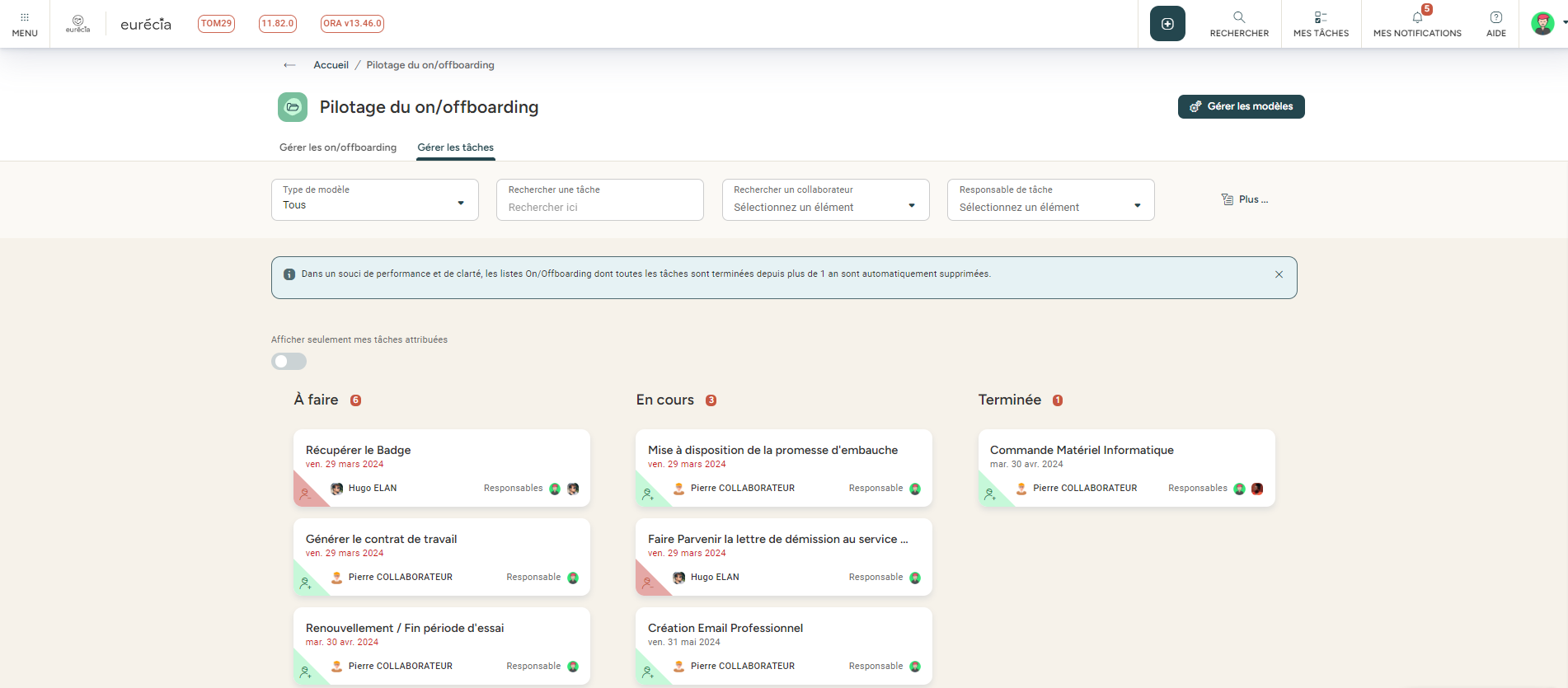 A l’aide de tableaux de bord, ayez une idée claire de vos prochaines entrées et sorties de vos salariés. 
Vous allez pouvoir observer l’avancement, gérer et créer des tâches grâce à la gestion de modèles.
Pilotage on/offboarding
Email de bienvenue
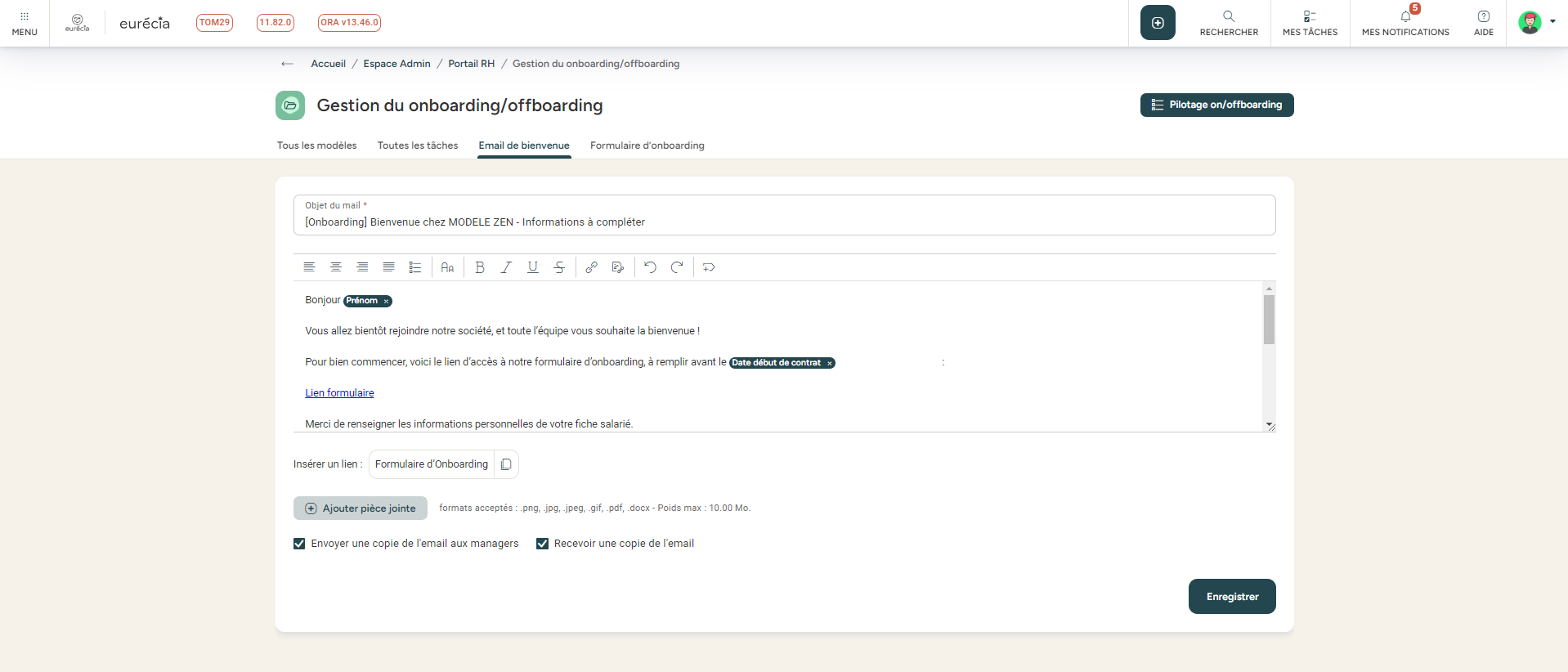 Bénéficier également de l’email de bienvenue. Il a pour but de prévenir le salarié des éléments à communiquer à son nouvel employeur, ainsi que de lui donner accès à Eurécia pour compléter sa fiche salarié.
Pilotage on/offboarding
Formulaire d’onboarding
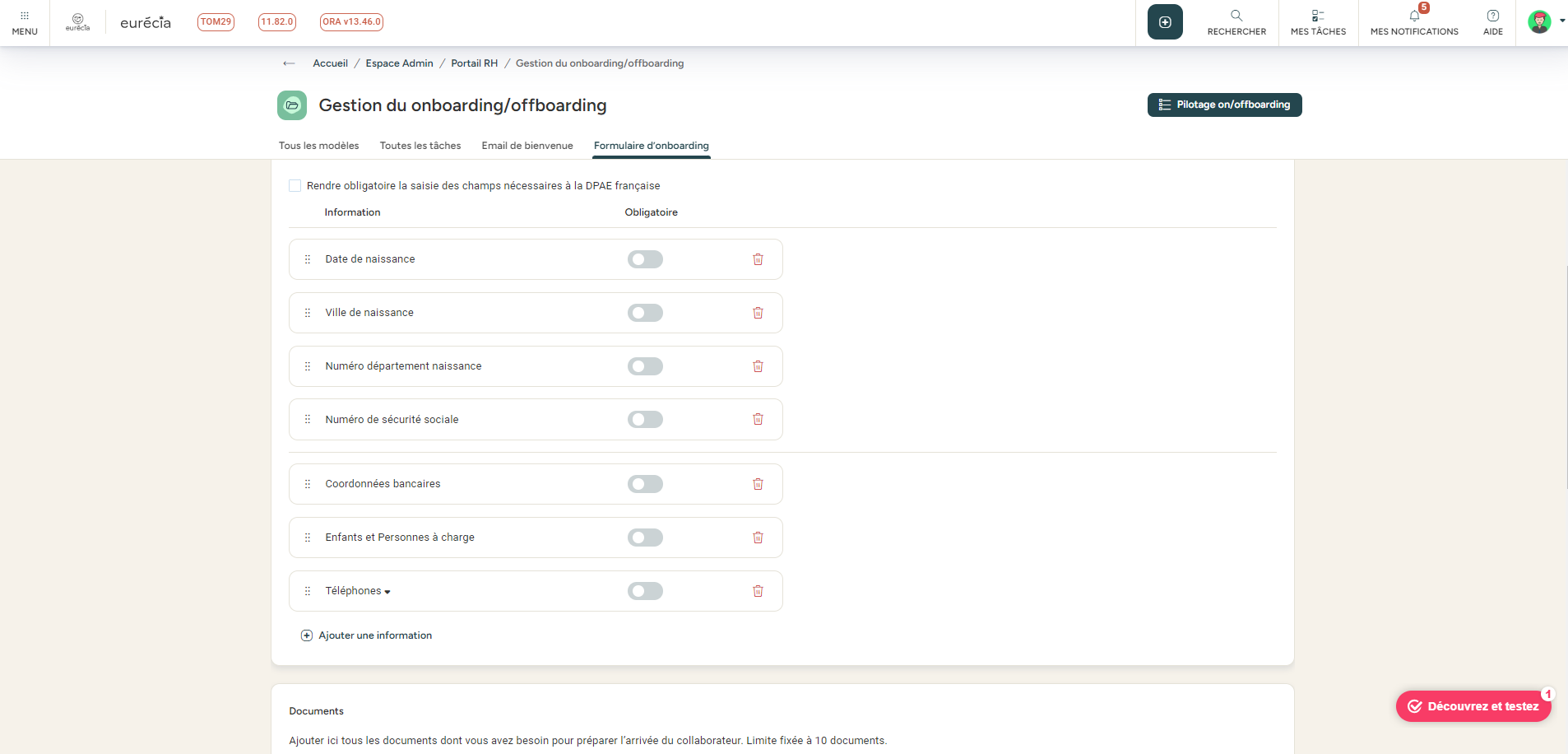 Le formulaire d’onboarding permet alors de choisir les éléments qui seront demandés au salarié via l’email de bienvenue. Les liens contenus dans le mail redirigeront le salarié vers le formulaire, où il pourra renseigner ses informations personnelles, et déposer ses documents nécessaires à l’embauche. Les documents et informations sont automatiquement reportés dans la fiche salarié et le dossier salarié.
Importer les bulletins de paie
08
Importer les bulletins de paie
Accès : Menu > préparation paie > import des bulletins de paie
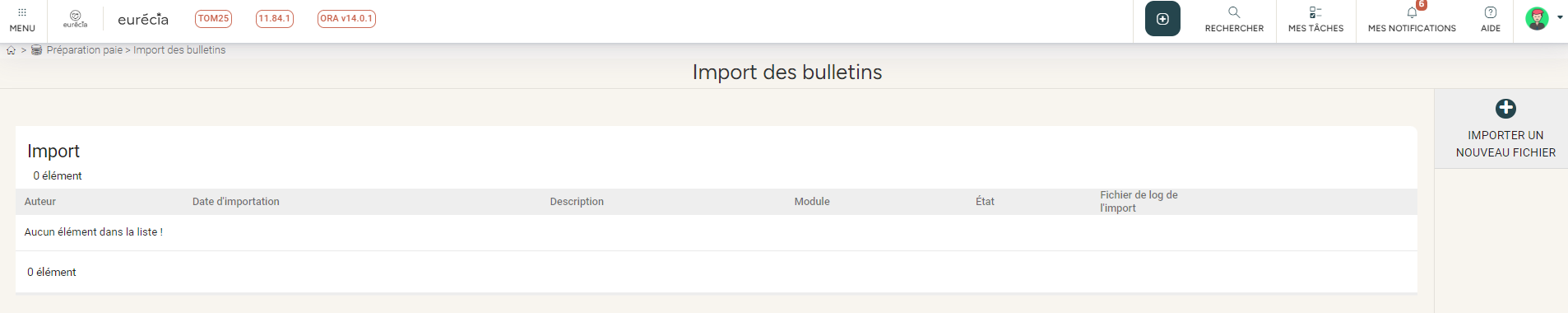 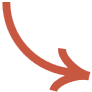 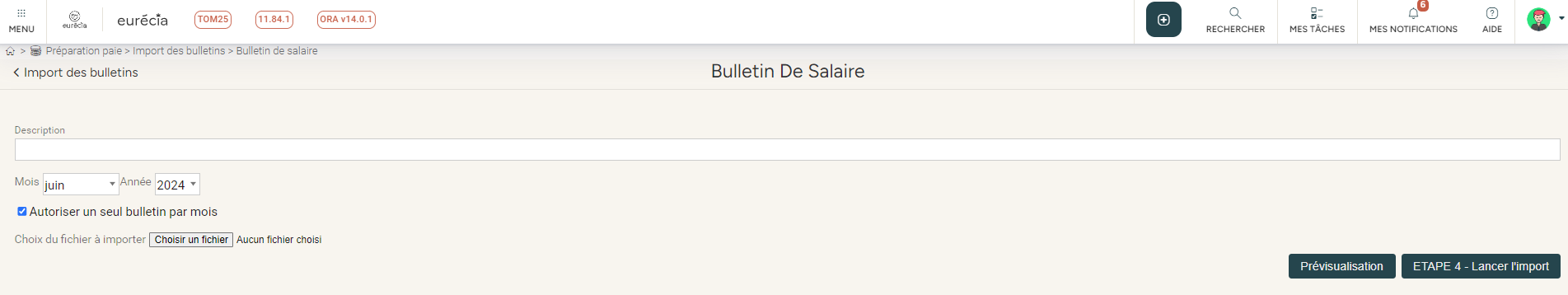 Bon à savoir ! Pour chaque salarié, le numéro de sécurité sociale, le nom et le prénom doivent être renseignés à l’identique dans le logiciel de paie et Eurécia.
L’espace administrateur
02
Gérer les accès vers mon quotidien RH
01
Alerte MQH
Accès : ESPACE ADMIN > PARAMETRES GENERAUX > Gestion des alertes
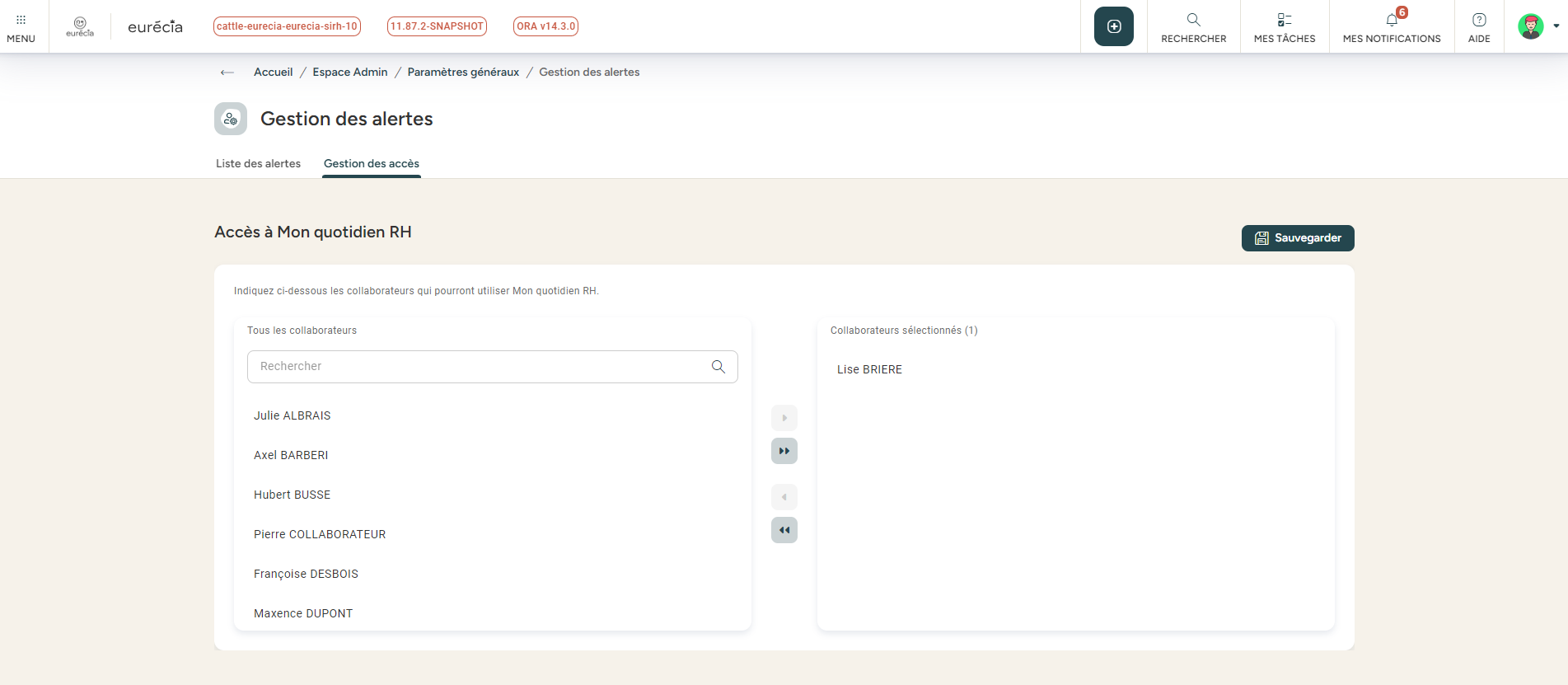 A partir de l’onglet gestion des accès, vous pouvez activer le quotidien RH auprès de plusieurs collaborateurs. Ils pourront ainsi créer leurs propres alertes et bénéficier d’un tableau de bord de suivi.
Paramétrer la nouvelle fiche salarié
02
La nouvelle fiche salariée
Accès : ESPACE ADMIN > Paramétrage de la fiche collaborateur
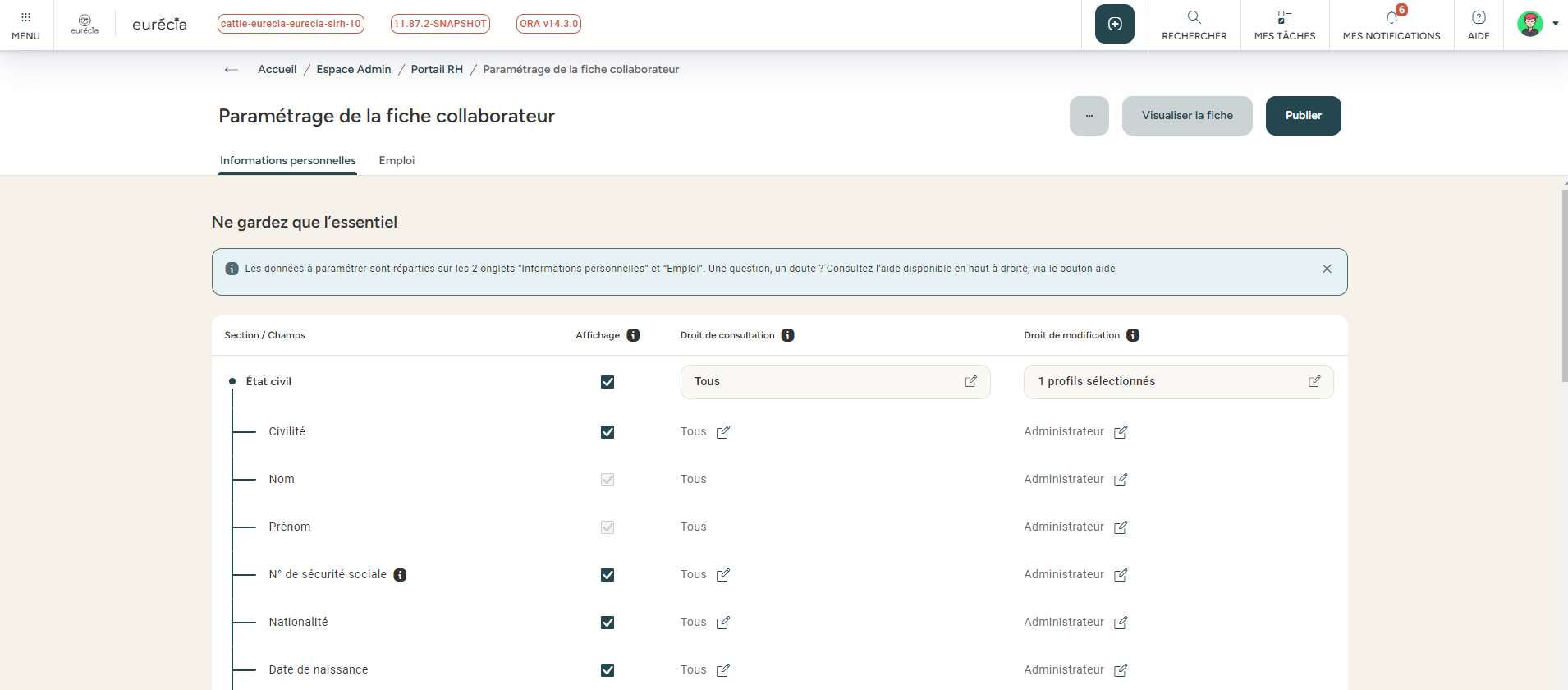 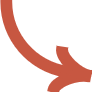 Permet de visualiser votre travail avant publication
A l’aide de la nouvelle fiche salarié, vous pouvez personnaliser vous-même les données visibles et modifiables par vos collaborateurs. Si un champ ne vous intéresse pas, vous pouvez ne pas l’afficher afin d’épurer votre formulaire !  N’oubliez pas de publier votre travail, une fois la personnalisation terminée !
Une question sur notre solution ? Toutes vos réponses à portée de main.
support@eurecia.com
Centre d'aide